Prednáška 5: Survey, obsahová analýza
ZUR 434 Metodologie mediálního výzkumu
Základné metódy a techniky výskumu
METODA
TECHNIKA
Survey
Survey
= prieskum, šetření
hlavné črty: 
1. spôsob zberu dát
- údaje o tých istých premenných/charakteristikách od viacerých osôb/prípadov
2. metóda analýzy 
- popisujeme charakteristiky súboru osôb/prípadov
Dotazník
vysoko štruktúrovaná technika získavania dát
každý respondent odpovedá na ten istý súbor otázok
použitie v mediálnom a komunikačnom výskume: 
	a) výskum publík
	b) výskum reprezentantov mediálnych inštitúcií
Formy distribúcie/vypĺňania dotazníku
SAQ (self-administered questionnaire)
Pošta
Online: CAWI (Computer Aided Web Interviewing)
Group-administered questionnaire
Household drop-off
Face-to-face interview
PAPI (pen and pencil interview)
CAPI (computer assisted personal interview)
Telefón: CATI (computer assisted telephone interview)
Výber otázok
aké info budeme od respondentov potrebovať?

výskumná téma 
výskumný problém
teoretická expozícia
výskumné otázky a hypotézy
koncepty 
indikátory
spôsob analýzy
spôsob administrácie
Obsah otázok
správanie
názory, viery, presvedčenia
postoje (kognitívna, afektívna, konatívna zložka)
vlastnosti
Na čo treba dať pozor?
úplnosť: vyčerpávajúce možnosti odpovedí
disponuje respondent potrebnou znalosťou? 
je referenčný rámec dostatočne jasný? 
pozor na 
umelé vytváranie názorov 
zbytočne detailné otázky 
sugestívne otázky
ovplyvnenie autoritou
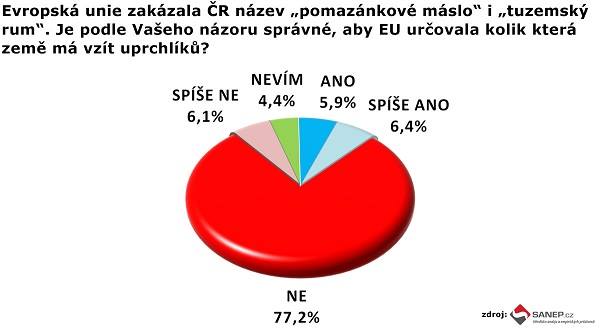 Štýl a štylistika
jasnosť
jednoduchý jazyk
stručnosť
pozor na dvojhlavňové otázky
pozor na negatívne otázky
majú slová rovnaký význam pre každého?
Štýl a štylistika
ako sa pýtať na citlivú oblasť?
použiť vhodné eufemizmy 
prístup, že ide o bežnú vec 
prístup, že to robia ostatní
prístup, že to robia všetci
systém kartičiek – oznámenie čísla kartičky, kde je napísaná odpoveď
Typy otázok (podľa formátu odpovedí)
uzavreté
urýchľuje odpovedanie
ľahšie sa kóduje
nediskriminuje menej zhovorčivých ľudí

poootvorené/polouzavreté: vopred definované varianty odpovedí + možnosť odpovedať voľne 

otvorené: vyvolávajúce voľné odpovede
Dramaturgia dotazníku
úvodný list/informácie pre respondenta 
inštrukcie: k jednotlivým sekciám/k jednotlivým otázkam 
pestrosť
zložitejšie/citlivejšie témy a otázky uvádzať nejakým výrokom, ktorý respondenta pripraví, zmierni šok
citlivé, osobné otázky na koniec
Haló efekt
skreslenie vzniknuté v dôsledku radenia otázok
určitá otázka stimuluje odpovede na niekoľko otázok dopredu

Príklad: „Jistě, pane ministře“: průzkum veřejného mínění http://www.youtube.com/watch?v=G0ZZJXw4MTA
Haló efekt - príklad
1) Znepokojuje vás počet mladých lidí, kteří nemají práci?  2) Znepokojuje vás nárůst kriminality mezi mladistvými? 3) Myslíte, že na školách je nízká disciplína? 4) Myslíte si, že mladí lidé ve svém životě uvítají trochu autority a vedení? 5) Že se rádi chopí příležitosti? 6) Byl byste PRO zavedení branné povinnosti? ANO!
1) Znepokojuje vás hrozba války? 2) Znepokojuje vás rostoucí zbrojení? 3) Je nebezpečné dávat mladým lidem zbraně a učit je zabíjet? 4) Je špatné nutit lidi, aby se chopili zbraně proti své vůli? 5) Byl byste PROTI znovuzavedení branné povinnosti? ANO!
Pilotáž
odskúšanie výskumného nástroja
overenie validity jednotlivých otázok i celého dotazníku 
„dotazník o dotazníku“
malá vzorka (50-100 respondentov)
snaha zaradiť respondentov, ktorí budú mať podobné charakteristiky ako budúca vzorka
otázky s nízkou variáciou odpovedí vyvolávajú pochybnosti o svojom účele
Pilotáž
skúma sa:
logika toku, nadväznosť
správnosť filtračných otázok
porozumenie otázkam
jednoznačnosť
úplnosť variant odpovedí
redundancia (2 otázky na to isté)
miera vynechaných odpovedí, nezodpovedaných otázok
záujem respondentov a ich pozornosť
s akými otázkami mali problémy, ktoré museli byť opakované atď.
čas – dĺžka trvania
Indexy a škály
zložené (komplexné, kompozitné) meracie nástroje na meranie ordinálnych dát
neusporiadaná množina znakov sa prevádza na jeden kvantitatívny znak  
na čo sú dobré?
efektívna redukcia dát  
presnejšie a súčasne variabilnejšie meranie indikátorov 
zvyšovanie validity 
zvyšovanie reliability
Obsahová analýza
Obsahová analýza – základné vymedzenie
Riffe, Lacy a Fico (2008: 25): 
	
„systematické a replikovatelné zkoumání symbolů komunikace, kterým byly přiřazeny číselné hodnoty podle validních pravidel měření, a analýza vztahů zahrnujících tyto hodnoty za použití statistických metod, s cílem popsat komunikaci, vyvodit závěry o její významu nebo inferovat z této komunikace na její kontext produkce a konzumace.“
Významový posun
vývoj od jednoduchej frekvenčnej analýzy ku sledovaniu zložitejších konceptov a sémantických vzťahov medzi nimi (manifestný i latentný obsah)
	
	Obsahová analýza je výskumná technika pre objektívny, systematický a kvantitatívny popis manifestného obsahu komunikácie 
(Bernard Berelson)
Významový posun
obsah textu nie je pevne daný a jednoznačný, ľudia sa líšia v tom, ako interpretujú text

	Obsahová analýza je výskumnou metódou umožňujúcou opakovateľným a validným spôsobom usudzovať z dát na ich kontext. 
(Klaus Krippendorff)
Účel obsahovej analýzy
„identifikovať a vypočítať výskyt bližšie určených vlastností alebo dimenzií textov, a prostredníctvom toho vypovedať o posolstvách, image, reprezentáciách týchto textov a ich širšom sociálnom význame“ 
(Hansen et al., 1998: 95) 

základný rys: radenie vybraných javov vyskytujúcich sa v obsahu do vopred zvolených kategórií + ich kvantifikácia
Využitie obsahovej analýzy
variabilita médií a ich žánrov, typov materiálov a posolstiev
spravodajstvo, reklama, komiksy, videoklipy, šport, fikcia...
písaný/tlačený text, obraz, zvuk, multimédiá...
konštrukcie mediálneho obrazu vecí, javov, jednotlivcov, sociálnych skupín...
Výhody kvantitatívnej OA
neobtrusívna technika
vs. obtrusívne techniky
chyby v dátach sú spôsobené tým, že: 
si subjekty uvedomujú, že sú predmetom skúmania
dostávajú umelé, neprirodzené úlohy alebo úlohy, s ktorými nemajú skúsenosti
subjekt si vytvára očakávania k svojej role respondenta
subjekt má vytvorené určité stereotypy a preferované odpovede
dochádza k interakčným efektom medzi subjektom a tazateľom
Výhody kvantitatívnej OA
nevyžaduje kontakt s komunikátormi 
finančne a časovo výhodná
umožňuje longitudinálne výskumy 
dovoľuje rozdelenie výskumu medzi niekoľko kodérov, resp. kódovacích teamov
môže byť použitá pre rozmanité účely a v rámci množstva rôznych vedných odborov
Nevýhody kvantitatívnej OA
môže byť časovo veľmi náročná
obmedzené použitie na zaznamenanú komunikáciu 
vyššia reliabilita, problematická validita (a problém zovšeobecnenia výsledkov)
je veľmi reduktívna, najmä pokiaľ ide o komplexné typy textov 
často zostáva len na úrovni deskripcie
riziko subjektívnych interpretácií textu, najmä vo vzťahu k latentným významom
neberie do úvahy kontext produkcie
Obsahová analýza – požadované charakteristiky (K. Neuendorf)
objektivita (resp. intersubjektivita)
a priori design (deduktívna stratégia)
reliabilita (intercoder reliability) 
validita
zovšeobecniteľnosť
replikovateľnosť
testovanie hypotéz
Kategórie obsahu - premenné
identifikačné: 
identifikačné číslo
dátum (deň, mesiac, rok)
typ média (celoštátne – regionálne)
rubrika
číslo článku
príp. poradie príspevku v relácii
kód média (Blesk, Sport, MFD; Nova, Prima)
analytické (obsahové): vychádzajú z procesu operacionalizácie, vzťahujú sa k  hypotézam
Reliabilita v OA
inter-kodérska reliabilita 
intra-kodérska reliabilita
je nutné:
jasne definovať premenné a hodnoty
vytrénovať kodérov v ich aplikácii
zmerať inter-kodérsku konzistenciu : Krippendorffova alfa (viac než 0,8); lepšie než % zhoda, Cohenova kappa, Cronbachova alfa či Scottovo pí
Ako (ne)informovať o výsledkoch výskumu
Minimálny štandard AAPOR a WAPOR pre prezentáciu údajov v kontexte výskumu I.
kto je sponzorom výskumu
kto ho realizoval
presné znenie otázok (vrátane pokynov pre tazateľov/respondentov, ktoré môžu ovplyvniť odpoveď)
definícia populácie, ktorú má výskum reprezentovať, popis opory výberu
Minimálny štandard AAPOR a WAPOR pre prezentáciu údajov v kontexte výskumu II.
postup výberu vzorky, vrátane jasného určenia metódy, ktorá bola použitá pre výber respondenta
veľkosť vzorky, údaje o návratnosti, informácie o nezahrnutých jednotkách
diskusia o presnosti výsledkov (vrátane odhadov výberovej chyby)
ktoré výsledky sú založené len na časti vzorky
metóda, lokalita, termín zberu dát
Sheldon Gawiser, Evans Witt (2004): 20 otázek, které by si měl novinář položit, než začne psát o výsledcích výzkumu veřejného mínění I.
kdo vykonal výskum?
kto výskum zaplatil a prečo bol vykonaný?
koľko ľudí sa výskumu zúčastnilo?
ako boli respondenti vybraní?
z akej oblasti (štát, región) či skupiny (podnikatelia, právnici, voliči ODS) boli títo ľudia vybraní?
zakladajú sa výsledky na odpovediach všetkých dotázaných?
kto mal byť dotázaný a nebol? (miera návratnosti)
Sheldon Gawiser, Evans Witt (2004): 20 otázek, které by si měl novinář položit, než začne psát o výsledcích výzkumu veřejného mínění II.
kde bol výzkum vykonaný?
ako boli vykonané rozhovory?
aká je výberová chyba?
kto vedie? (kedy má skutočne jedna strana náskok pred druhou?)
aké otázky boli kladené?
v akom poradí boli otázky kladené?
aké ďalšie výskumy boli na danú tému vykonané?
Ako (ne)informovať o výskume
Průzkum: Dvě třetiny lidí souhlasí, aby bohatší řidiči platili vyšší pokuty  (05.09.2010 ) Zdroj:  Idnes 
	Více než 62 procent lidí souhlasí s nápadem ministra dopravy Víta Bárty, aby movitější řidiči v luxusních vozech platili za přestupky vyšší pokuty. Uvedla to agentura SANEP na základě svého průzkumu. Přes čtyři pětiny oslovených míní, že bohatším řidičům nečiní nynější maximální výše pokut žádné problémy a systému zneužívají. Internetový průzkum, který společnost SANEP uskutečnila na přelomu srpna a září, prý dále ukázal, že většina lidí se domnívá, že vyšší pokuty by mohly majitele luxusních vozů přimět k většímu respektování dopravních předpisů. Mírně nadpoloviční většina veřejnosti je přesvědčena o tom, že není spravedlivé, pokud musí za stejný dopravní přestupek zaplatit méně majetný řidič stejně vysokou pokutu jako majitel luxusního vozu. Nahlížení do majetkových poměrů polovině lidí nevadí. Pro 48,8 procenta lidí nepředstavuje problém ani případná možnost policie nahlížet do majetkových poměrů provinilých řidičů. Proti je 41,1 procenta oslovených.  
Zdroj: SIMAR - Sdružení agentur pro výzkum trhu a veřejného mínění
Ako (ne)informovať o výskume
Parametre vzorky?
Metóda?
Generalizácia zistení na celú populáciu/verejnosť? (ide o internetovú populáciu do 70 rokov)
10 najčastejších chýb médií pri interpretácii výskumu
Zámena ankety so serióznym výskumom
Zovšeobecnenie výsledkov výskumu z konkrétnej cieľovej skupiny na bežnú populáciu (či širšiu cieľovú skupinu)
Interpretácia výsledkov nad rámec zisťovaných údajov
Nepresná interpretácia znenia otázky (či variant odpovedí)
Zámena výskumu a tvrdých dát
Zdroj: SIMAR - Sdružení agentur pro výzkum trhu a veřejného mínění
10 najčastejších chýb médií pri interpretácii výskumu
Neúplná informácia (plán rozvoja „A“ má v obci podporu väčšieho počtu obyvateľov než plán „B“;  ale zároveň má však plán „A“ i viac odporcov ako plán „B“) 
Porovnávanie výsledkov metodicky neporovnateľných výskumov (iná vzorka, iná metóda – napr. anketa versus kvótny výber)
Uvedenie výsledkov výskumu bez zdroja (kto a ako realizoval…)
Použitie časovo zastaralých či vecne prekonaných dát
Neoverenie si pôvodu výskumu, solídnosti realizátora
Zdroj: SIMAR - Sdružení agentur pro výzkum trhu a veřejného mínění
Na čo si dať ešte pozor
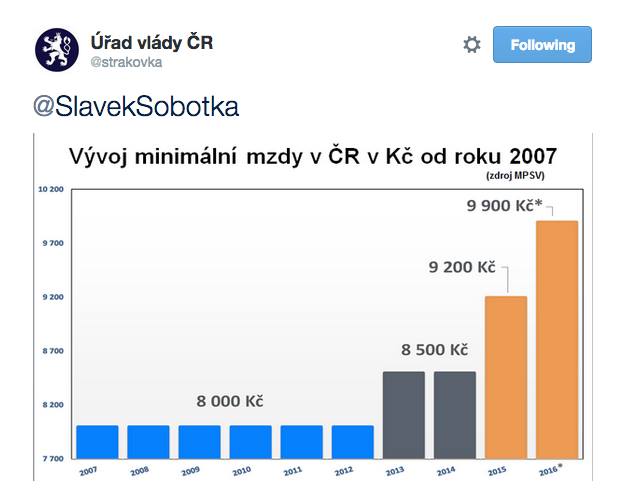 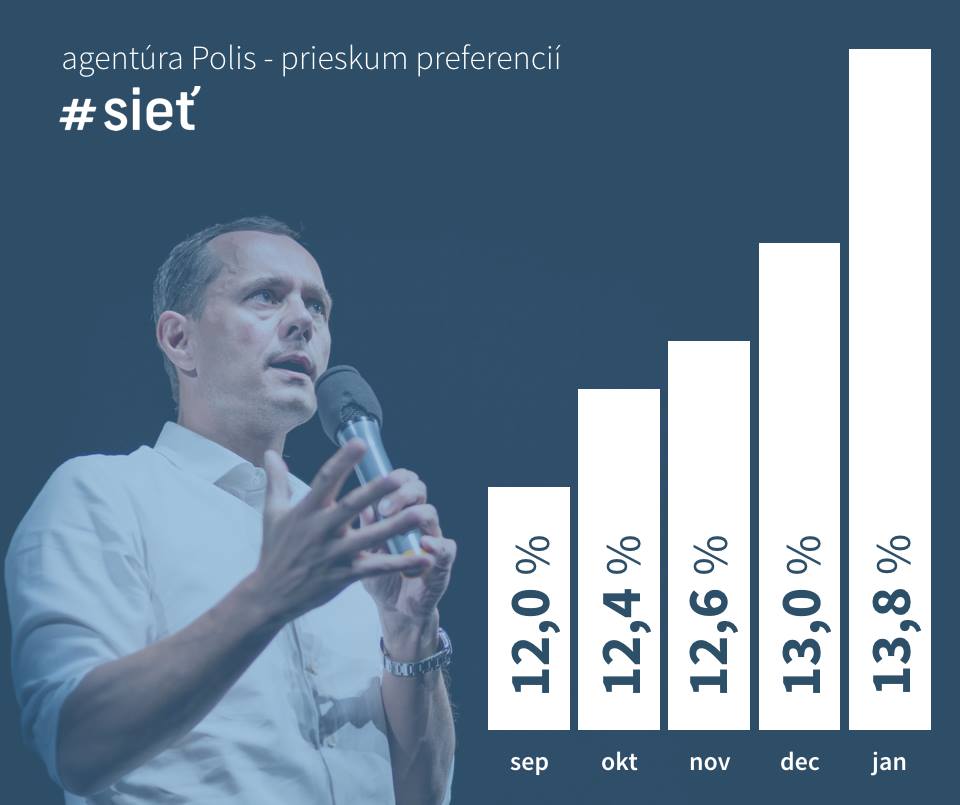